М.Ғабдуллин атындағы № 3 көпсалалы гимназиясы
2023-2024 оқу жылы
9-сыныптар бойынша ББЖМ дайындық барысы
Білім алушылардың білім жетістіктерінің мониторингі
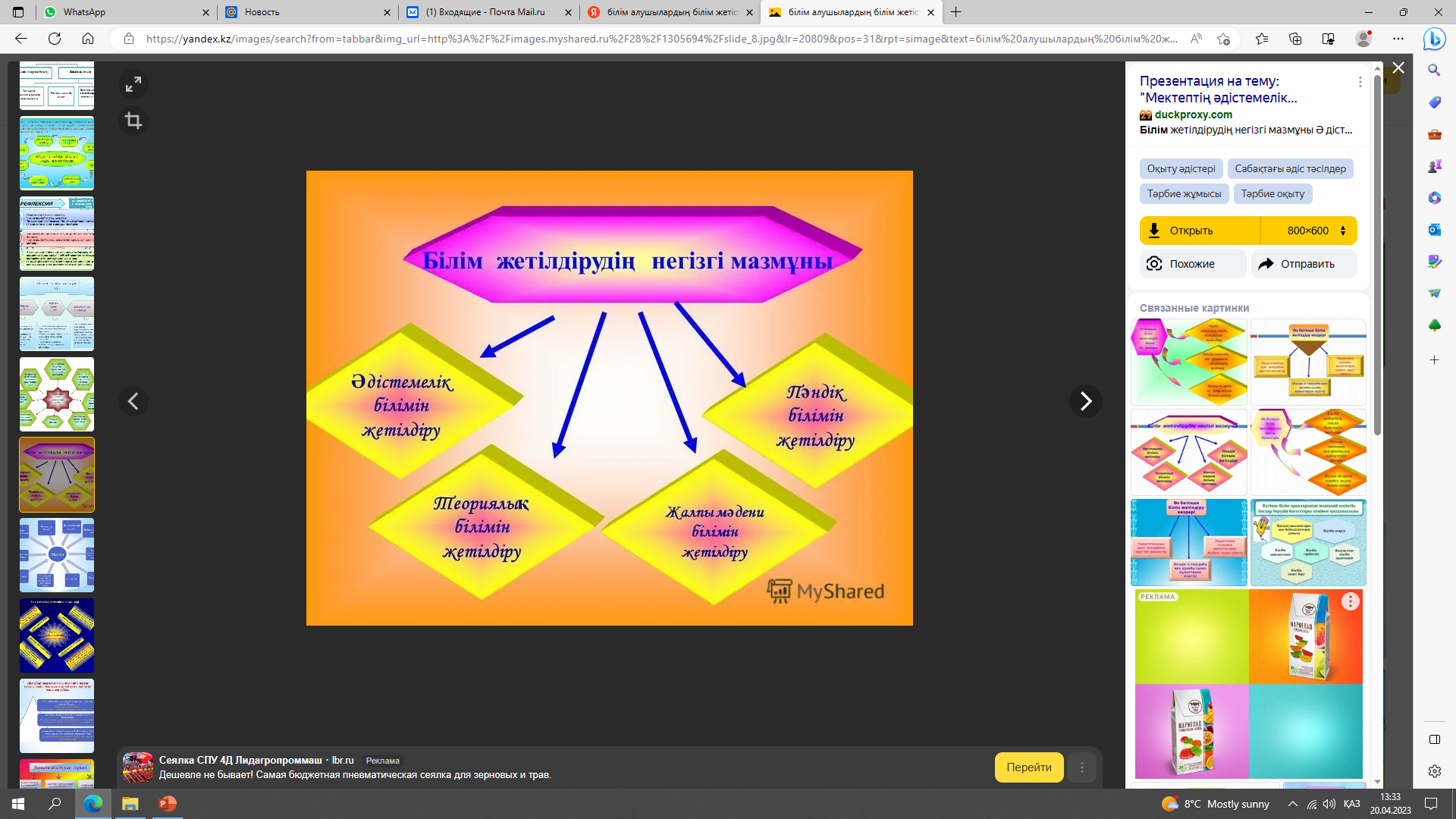 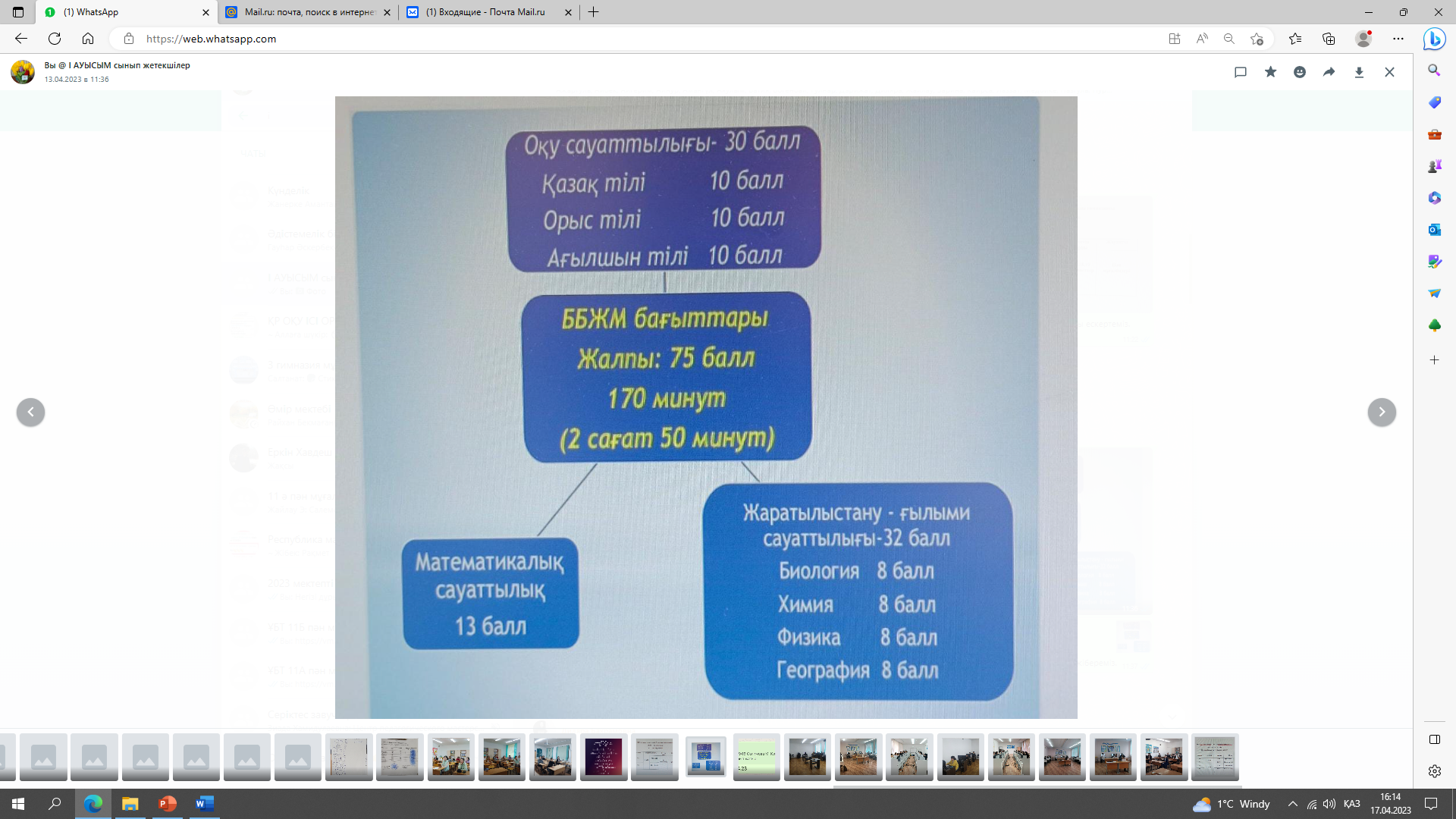 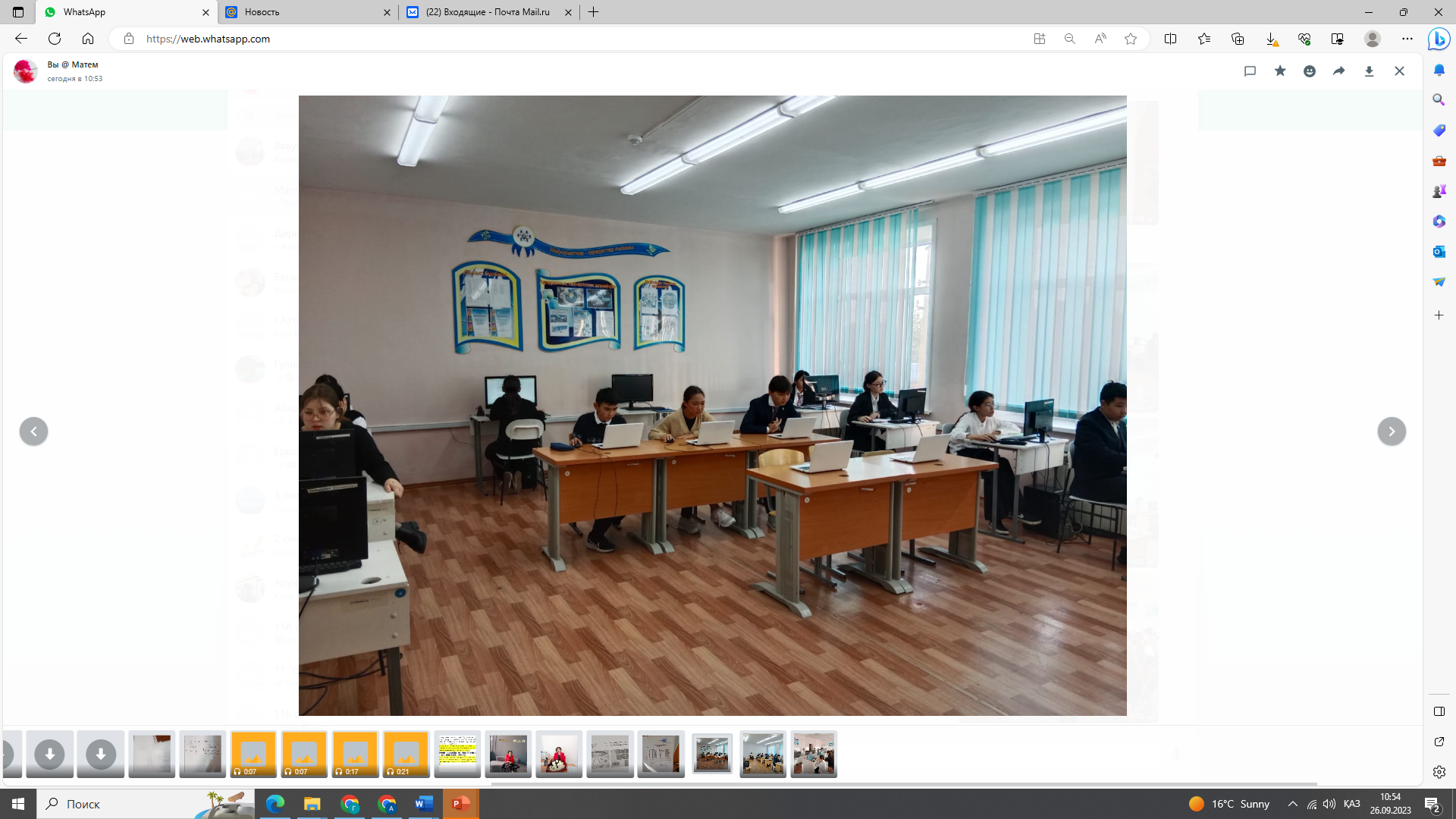 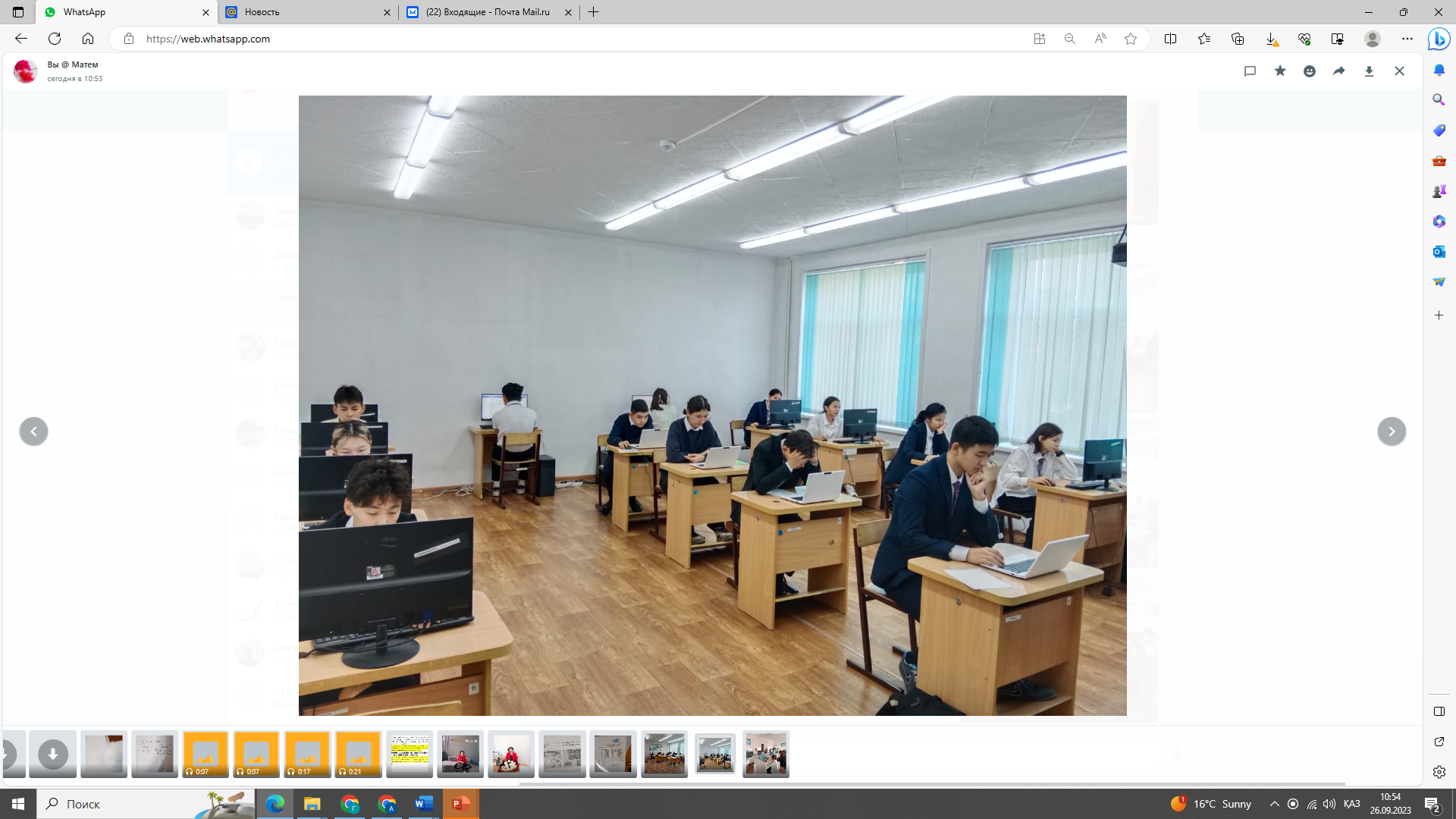 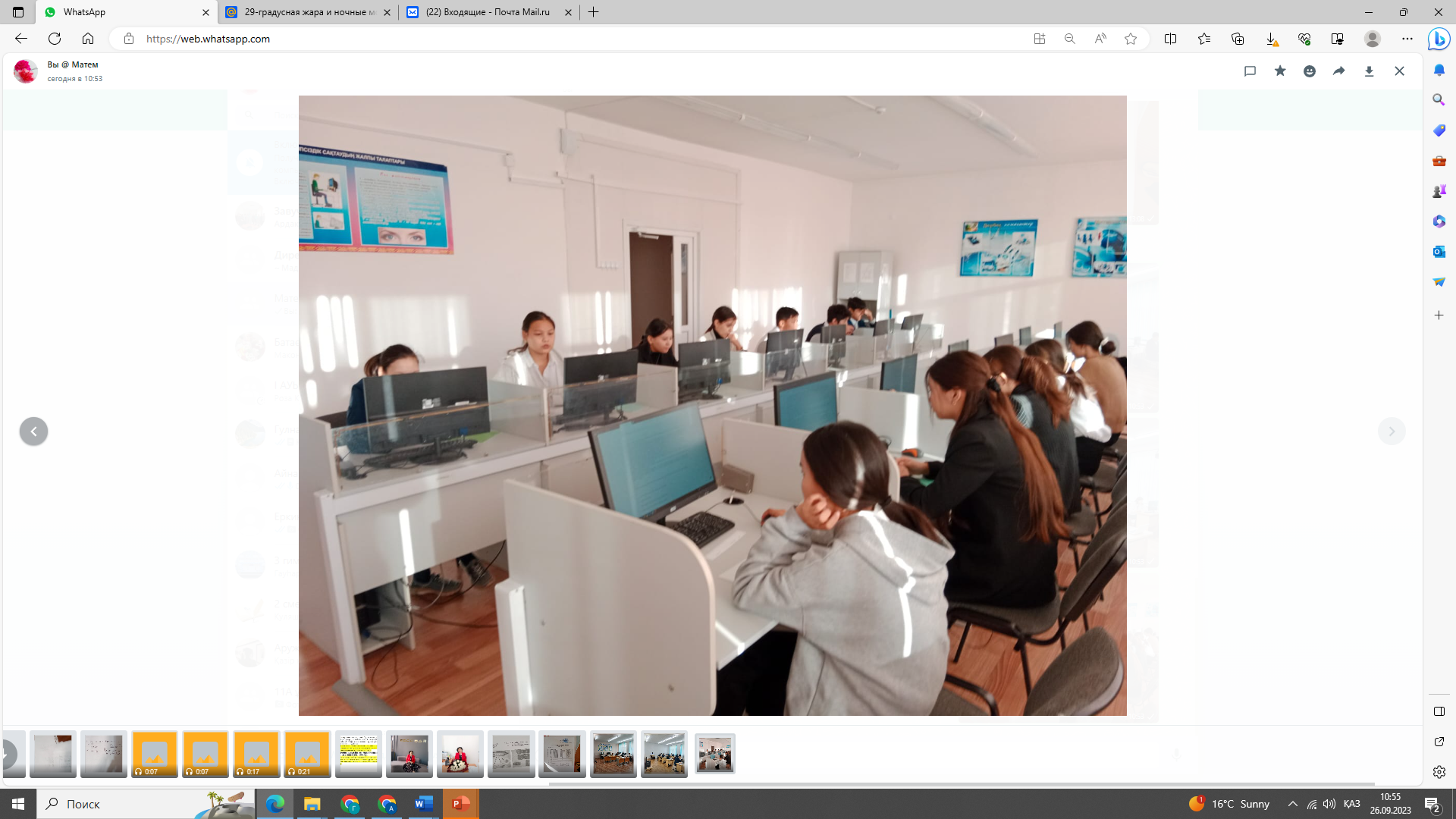